Kurz “Poznaj svoje hlavné mesto“
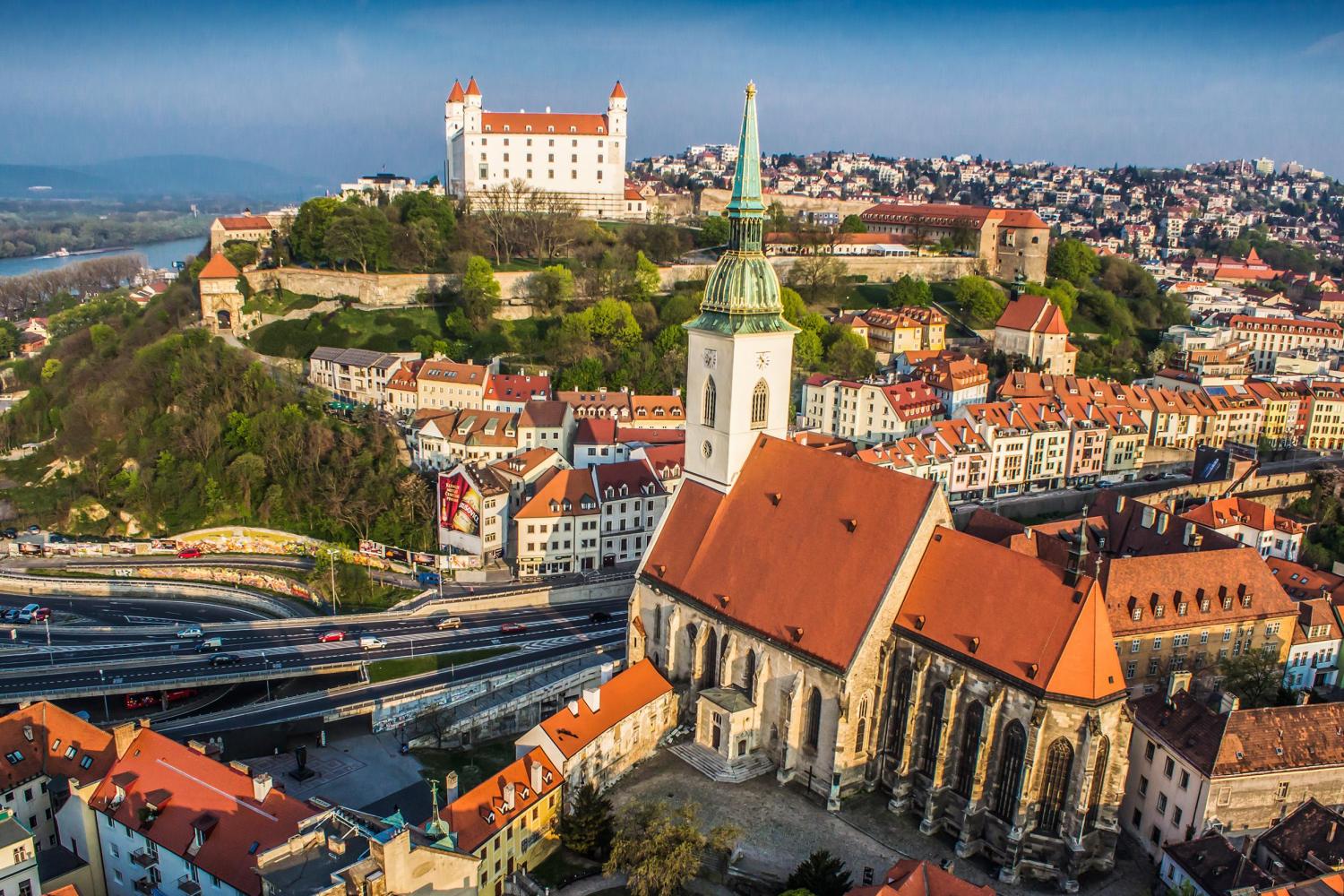 Program kurzu “Poznaj svoje hlavné mesto“


Utorok - 15. máj 2018  
		Bratislavský hrad
		Dóm sv. Martina
		Michalské veža - múzeum zbraní
		Hviezdoslavovo námestie 
		Prechod cez Nový most do Sadu Janka Kráľa - voľný program
Streda - 16.máj 2018 
		Pamätník Slavín
		Múzeum dopravy
		ZOO - edukačný program po skupinách a individuálna prehliadka
Štvrtok - 24.máj 2018
		Paleontologická lokalita Sandberg
		Pešia túra po MTZ do Devína
		Hrad Devín
Bratislavský hrad
5. a 6. storočie - začiatok  slovanského  osídľovania 
 9. storočie - veľkomoravská pevnosť
 11. storočie - súčasť línie opevnení na hranici    
   Uhorského kráľovstva
 koniec 14. storočia - prestavba Žigmundom 
   Luxemburským - štvorhranný kastel
 16. storočie - Ferdinand I. - renesančná prestavba
 17. storočie - baroková prestavba
 18. storočie - tereziánska prestavba - prestavba na 
    moderné sídlo - obdobie najväčšej slávy
 v roku 1809 sa počas napoleonských vojen stal  
   terčom francúzskeho delostrelectva
 1811 - hrad zachvátil požiar - ruina 
1956 - začiatok rekonštrukcie podľa projektu 
   Alfréda Piffla a Dušana Martinčeka 
 podoba hradu vychádzala z  tereziánskej prestavby  
 súčasnosť - múzeum a reprezentačné priestory
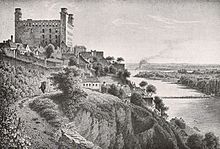 Dóm Sv. Martina
patrí k najvýznamnejším pamiatkam na Slovensku
 postavený bol na základoch staršieho kostola sv. 
  Salvátora v 14. storočí v gotickom slohu
 1563 - 1830 - hlavný korunovačných chrám Uhorska.
 prvým korunovaným panovníkom bol v roku 1563 
  Maximilián II. 
 korunovaných bolo 11 uhorských kráľov a  8 
  manželiek, ich mená sú naľavo od oltára
 kostol je i miestom odpočinku významných osobností 
 začiatkom 18.storočia bol G. R. Donnerom postavený 
  nový barokový oltár s jazdeckou sochou sv. Martina 
 Donner  vyzdobil i kaplnku, kde sú uložené ostatky  
  sv. Jána Almužníka           
posledným korunovaným panovníkom bol  Ferdinand  
   V. v roku 1830.
 v súčasnosti je upravený v neogotickom slohu podľa 
  projektu I.Fieglera st.
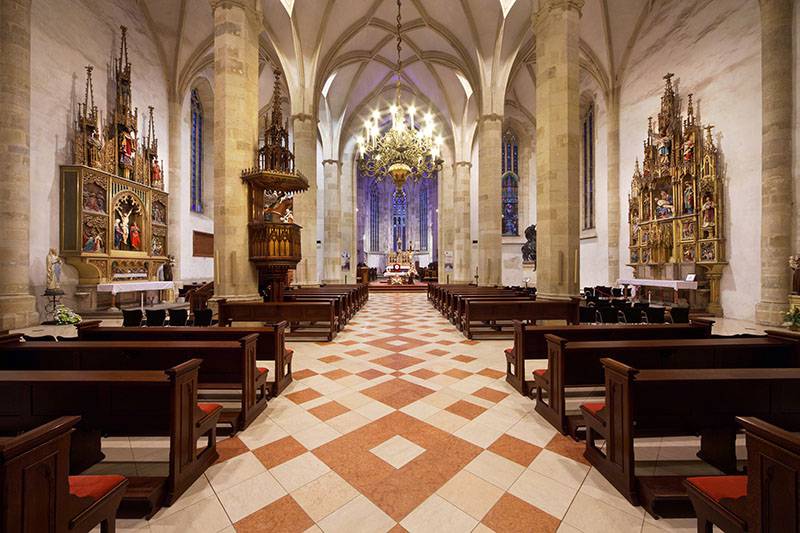 Michalská brána
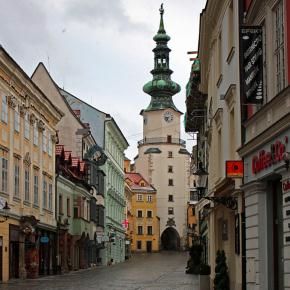 Michalská veža - najvýznamnejšia 
  pamiatka stredovekého opevnenia 
 pomenovanie - podľa kostola, ktorý stál 
  na predmestí neďaleko brány
 pôvodnú hranolovú vežu zo 14. storočia 
  v rokoch 1511-1517 zvýšili nadstavbou
 súčasnú podobu  dostala pri barokovej 
  úprave roku 1758  
 na hrote sa nachádza medená socha 
  archanjela Michala s drakom od P. Ellera
 múzeum vo veži je venované histórii  
  opevnenia, vystavené sú chladné zbrane,    
  vojenská i turnajová výzbroj, z ochodze je 
  výhľad na historickú časť Bratislavy
Nový most
jednopylónový  cestný zavesený  most 
  vejárového dizajnu 
 oceľový most je zavesený na jedinom 
  pylóne vysokom 84,6 m
 jeho celková dĺžka je 430,8 m
 postavený bol v rokoch  1967 až 1972  
 kvôli jeho výstavbe bola zbúraná 
  značná časť bratislavského podhradia   
  vrátane  historicky hodnotných častí 
  Vydrice a synagógy v maurskom štýle
 zvláštnou atrakciou je reštaurácia na 
  hlavici pylónu vo výške 85 m nazývaná 
  UFO
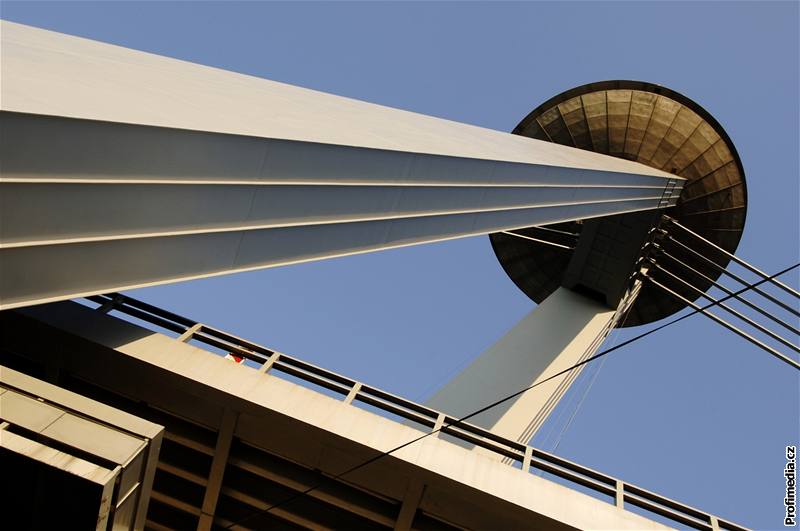 Slavín
pamätník vojakom padlým počas II. svetovej 
  vojny na území západného Slovenska
 postavený  bol v rokoch 1957 - 60   
 odhalili ho pri príležitosti 15. výročia 
  oslobodenia mesta Sovietskou armádou
  4. apríla1960
 autorom výtvarného riešenia je sochár a  
  architekt  Ján Svetlík 
koncepcia rešpektuje už vtedy existujúce 
  hroby padlých vojakov
centrálnu časť tvorí obradná miestnosť s 
  vysoký monumentom v tvare obelisku so 
  sochou vojaka od  Alexandra Trizuljaka
 v šiestich masových a v 278 individuálnych 
  hroboch je pochovaných 6 845 vojakov
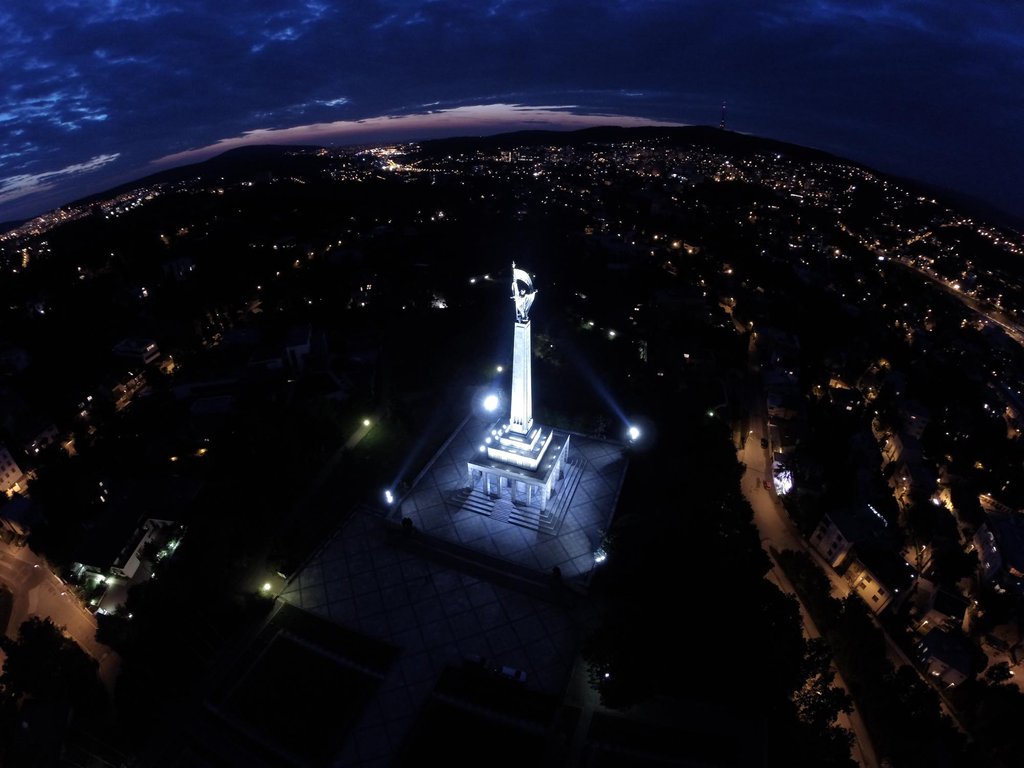 Múzeum dopravy
múzeum vzniklo v šesťdesiatych rokoch 20.  
  storočia 
 nachádza sa v priestoroch prvej  stanice 
  parnej železnice z 19. storočia
 v roku 1979 sa podarilo získať prvý 
  parný rušeň, ktorý je súčasťou kolekcie 
  historických železničných vozidiel
 múzeum dopravy bolo verejnosti 
  sprístupnené 24. 6. 1999.
Vidieť môžeme :
 prvé bezmotorové dopravné prostriedky, 
  osobné a nákladné automobily  
 výber parných, motorových a elektrických 
  rušňov, nákladných vozňov a špeciálnych 
  koľajových vozidiel 
 expozíciu železničnej signálnej, 
  zabezpečovacej a oznamovacej techniky, 
  zariadenia pre údržbu trate, rovnošaty             
  a ďalšie predmety z histórie dopravy
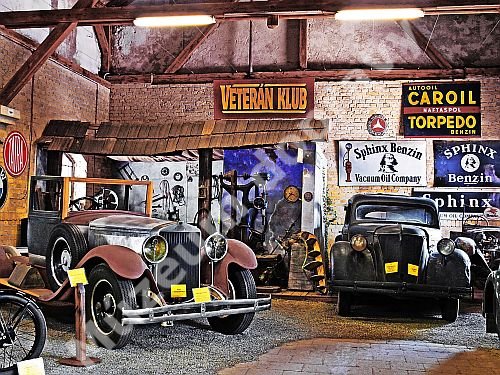 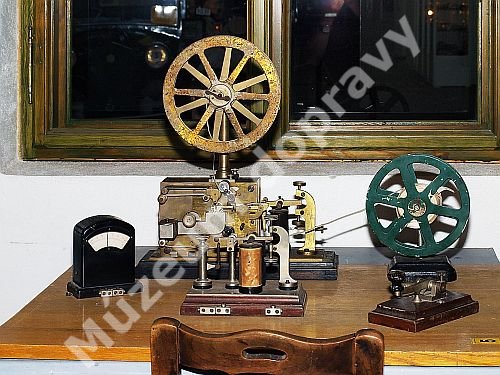 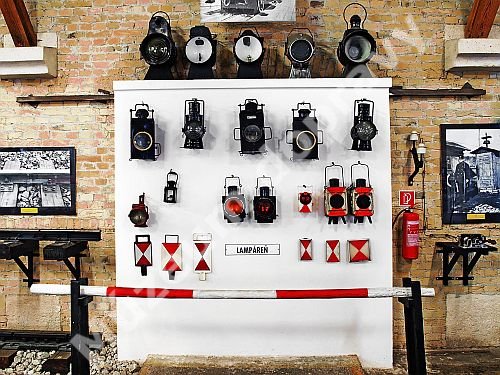 Zoologická záhrada
nachádza sa v Mlynskej doline, otvorená bola 9. 
  mája 1960
 dosiahla významné chovateľské úspechy
 ako v jednej z prvých ZOO v Európe tu 
  odchovali mláďatá rysa ostrovida
 pozornosť zasluhuje umelý odchov antilop, 
  paviánov, danielov a sŕn 
 výnimočným úspechom bol projekt záchrany 
  sahelo - saharských antilop
 necitlivým zásahom do života ZOO bola 
  likvidácia najatraktívnejšej časti kvôli výstavbe 
  diaľničnej prípojky
 k lákadlám patrí pavilón šeliem - leopardy, 
  jaguáre, tigre a levy patria k najobľúbenejším 
  zvieratám 
 v ZOO funguje i poradenská služba chovateľom 
  malých zvierat a záujmové krúžky
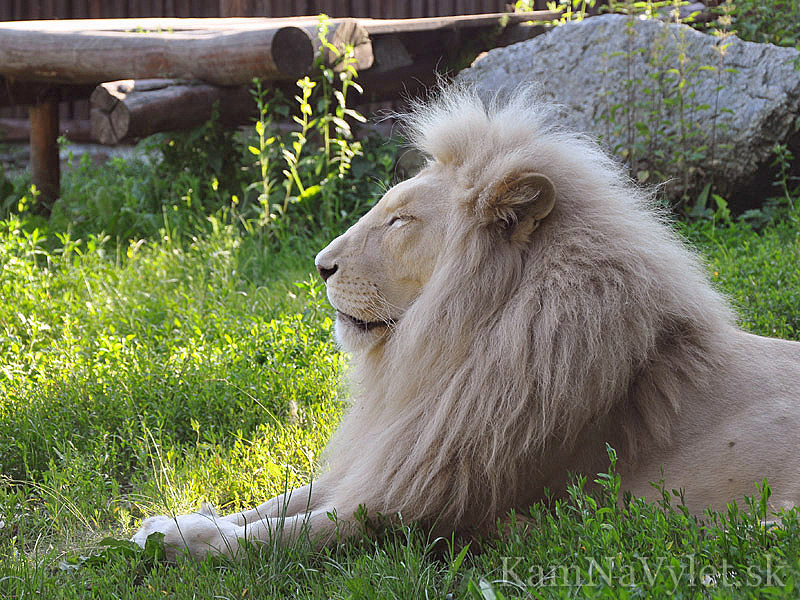 Sandberg
významná paleontologická lokalita - súčasť NPR 
  Devínska kobyla  
 tvoria ho horninové zvyšky treťohorného mora vo 
  Viedenskej panve 
 našlo sa tu okolo 300 druhov rôznych skamenelín 
 dôvodom ochrany je výskyt bohatej teplomilnej a 
  pieskomilnej flóry a výskyt vstavačovitých rastlín 
 vyskytuje sa tu hlaváčik jarný, poniklec černastý,    
  veternica lesná, ľalia zlatohlavá, kosatec nízky či 
  jasenec biely  
 fauna je zastúpená salamandrou škvrnitou, 
  ropuchou obyčajnou i zelenou, z plazov tu žije   
  užovka stromová i užovka fŕkaná 
 najokúzľujúcejšie sú kolónie pestrofarebného 
  včelárika zlatého
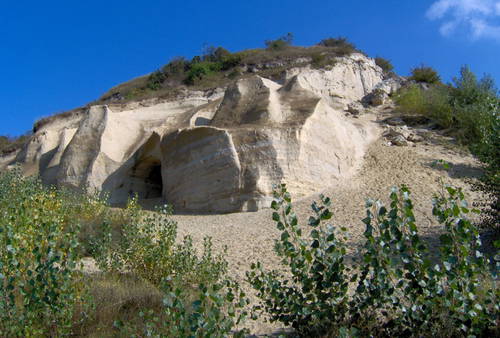 Devín
zrúcanina hradu nad sútokom k Moravy a Dunaja
patrí medzi najstaršie osídlené lokality
 hradu predchádzalo rozsiahle hradisko  - sídlo 
  kniežat Veľkej Moravy
 v 13. storočí vznikol malý pohraničný hrad -  
  strážna veža s obranným múrom  
 v prvej polovici 15. storočia  vzniklo východné 
  predhradie s obytným palácom. 
 v roku 1460 grófi zo  Svätého Jura a Pezinka  
  postavili menšiu  strážnu vežičku s cimburím – 
  Panenskú vežu. 
 v 16. storočí pod tureckou hrozbou a vybudovali   
  Báthoryovci, ktorí hrad vlastnili, opevnenie  
 mohutná hranolová bašta zo 17. storočia je 
  spojená s rodom Pálffyovcov.
 so zánikom tureckej hrozby stratil svoj obranný 
  význam, začal chátrať a jeho skazu urýchlili  
  napoleonské vojská v roku 1809 
  v 19. storočí - v období  slovenského národného 
   hnutia sa stal symbolom dávnej slovanskej slávy
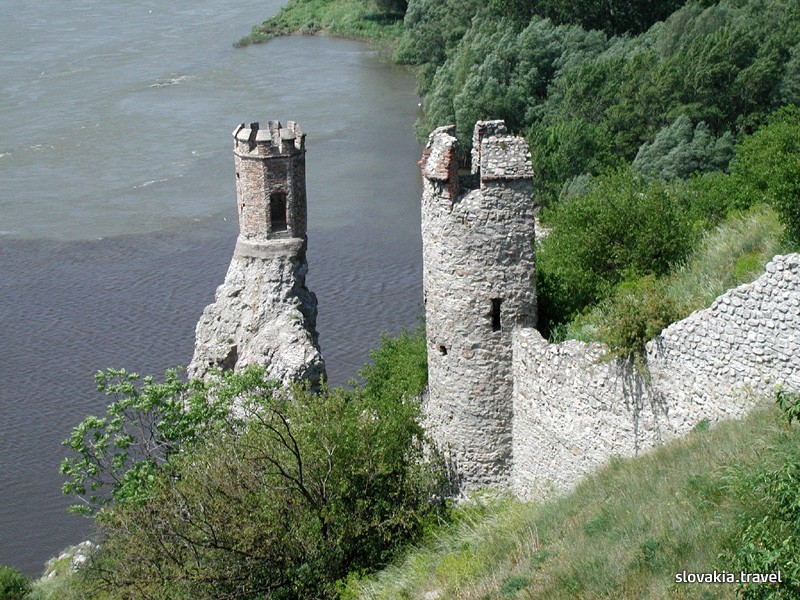